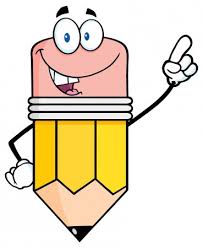 FECHA
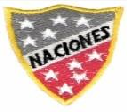 Escuela Particular Las Naciones Nº1973 
Avenida Las Naciones 800 Maipú
RBD : 25808-3 Fono: 7712401
Escuelalasnaciones1973@hotmail.com
Comparando  cantidades
OA 13:
Demostrar, explicar y registrar la igualdad y la desigualdad en forma concreta y pictórica del 0 al 20, usando el símbolo igual (=) y los símbolos no igual (>, <).
Profesora: Marcela Oyarce
2° Básico
Comparación de cantidades
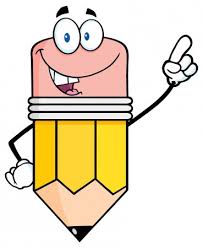 La matemática se caracteriza por utilizar signos y símbolos que facilitan su escritura. Para comparar y ordenar cantidades los signos utilizados son:
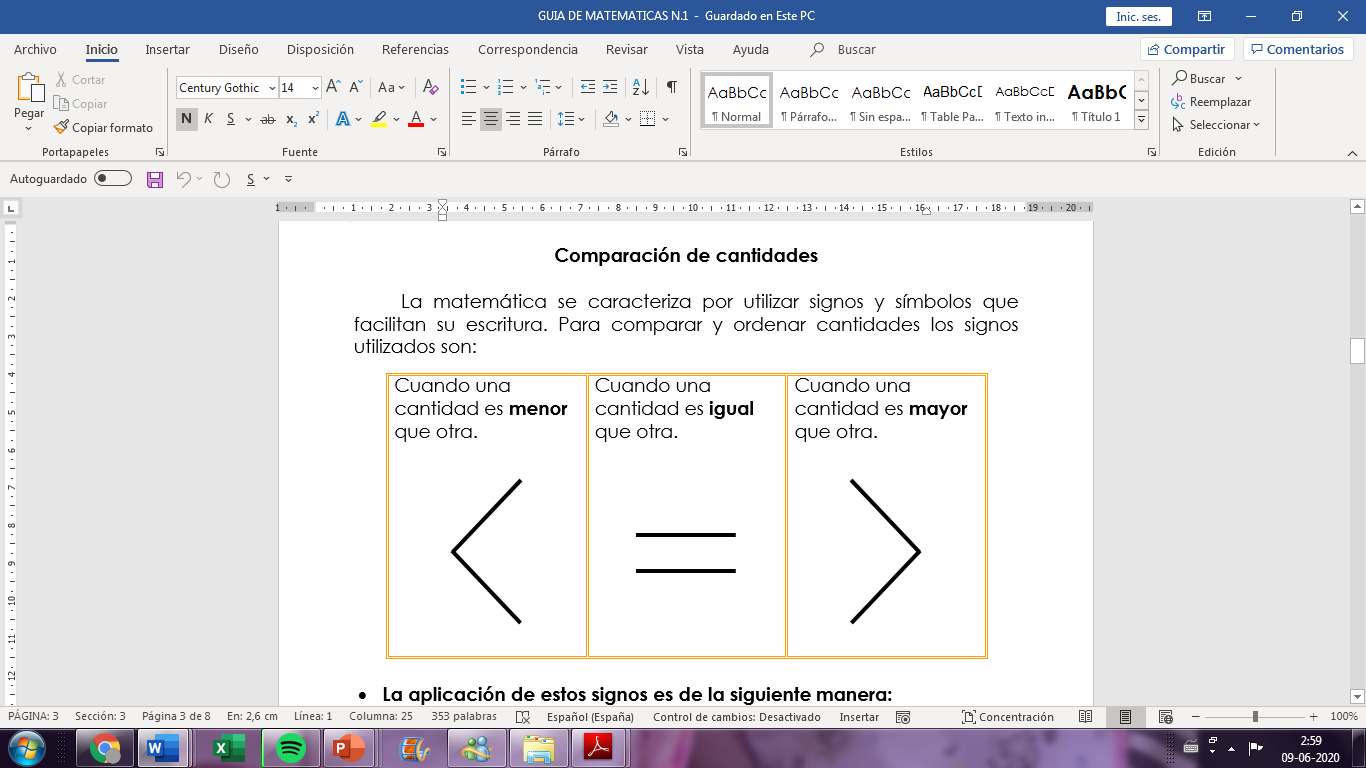 Igualdad y desigualdad:
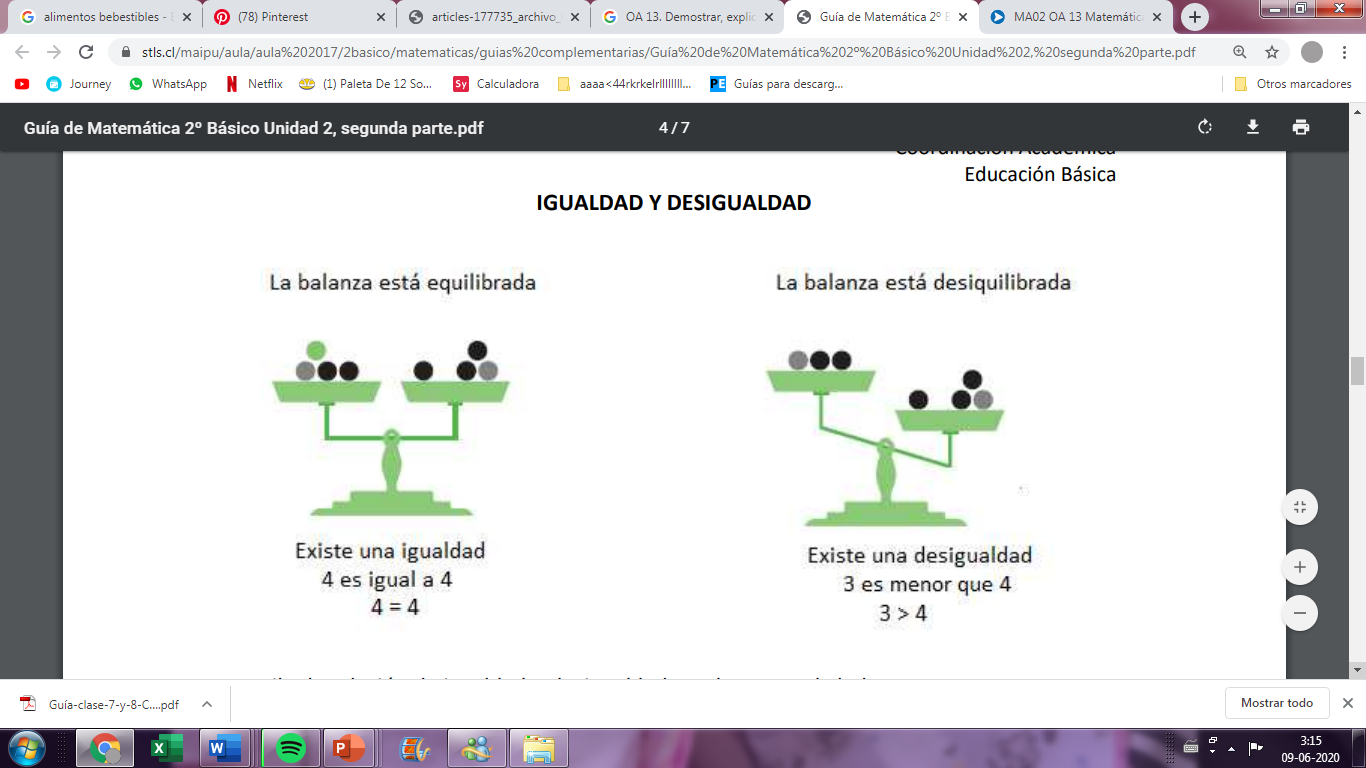 Actividad 1:
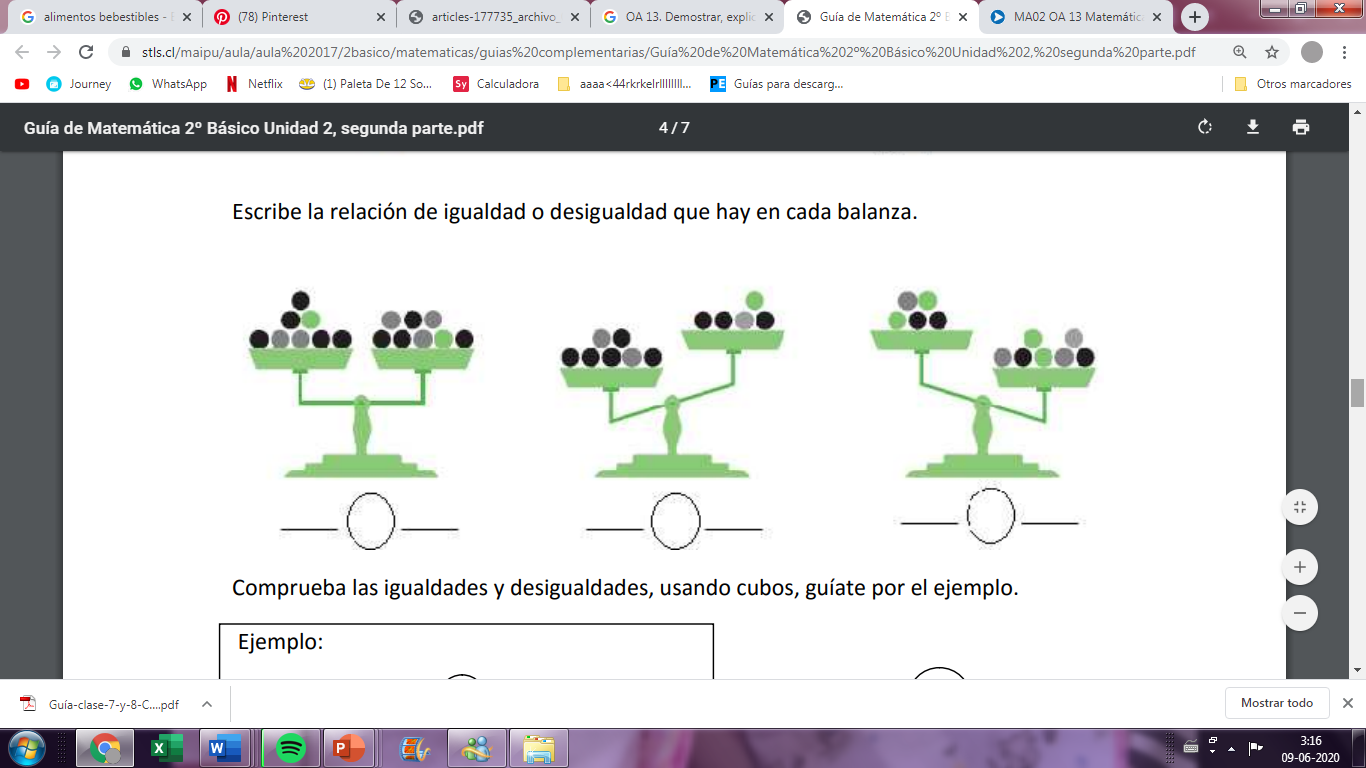 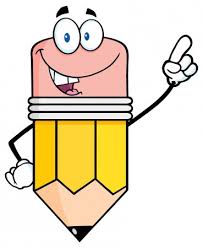 Actividad 2:
FECHA
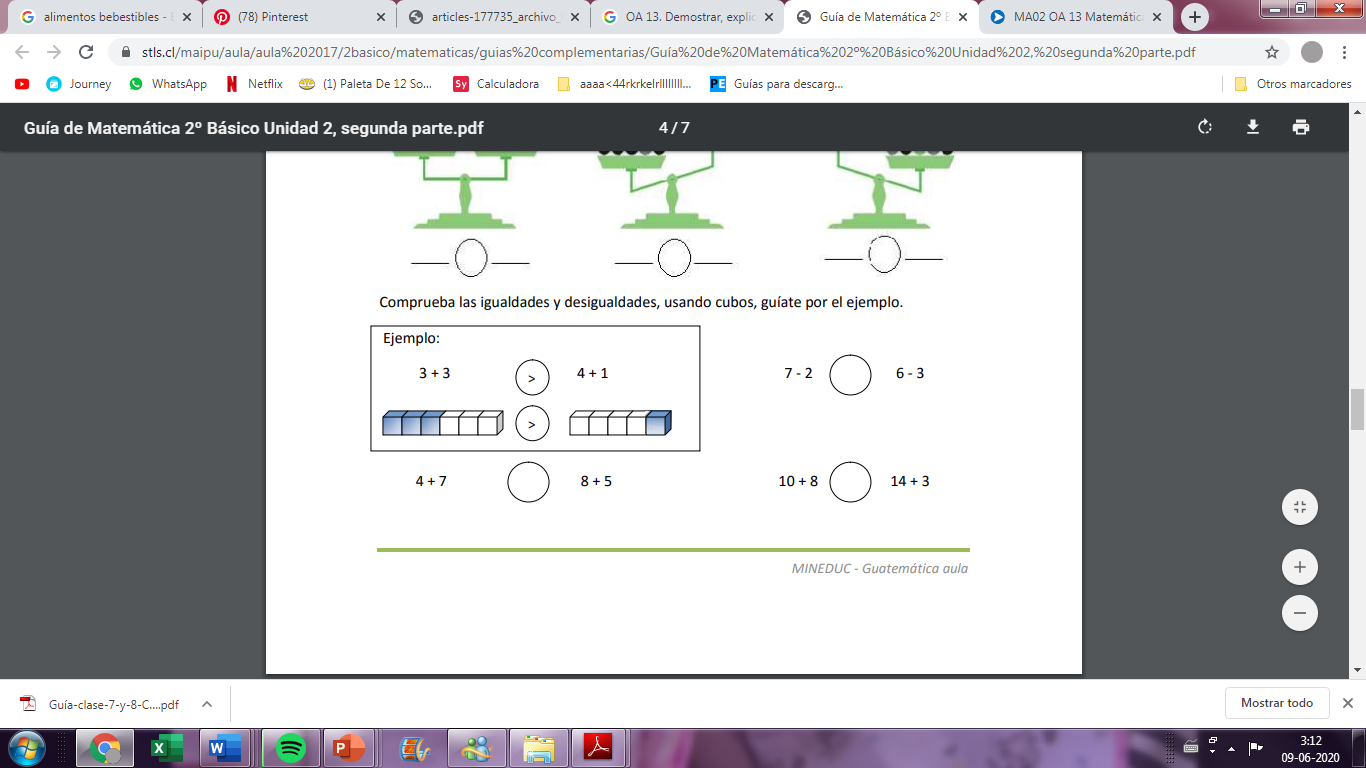 Actividad 3:
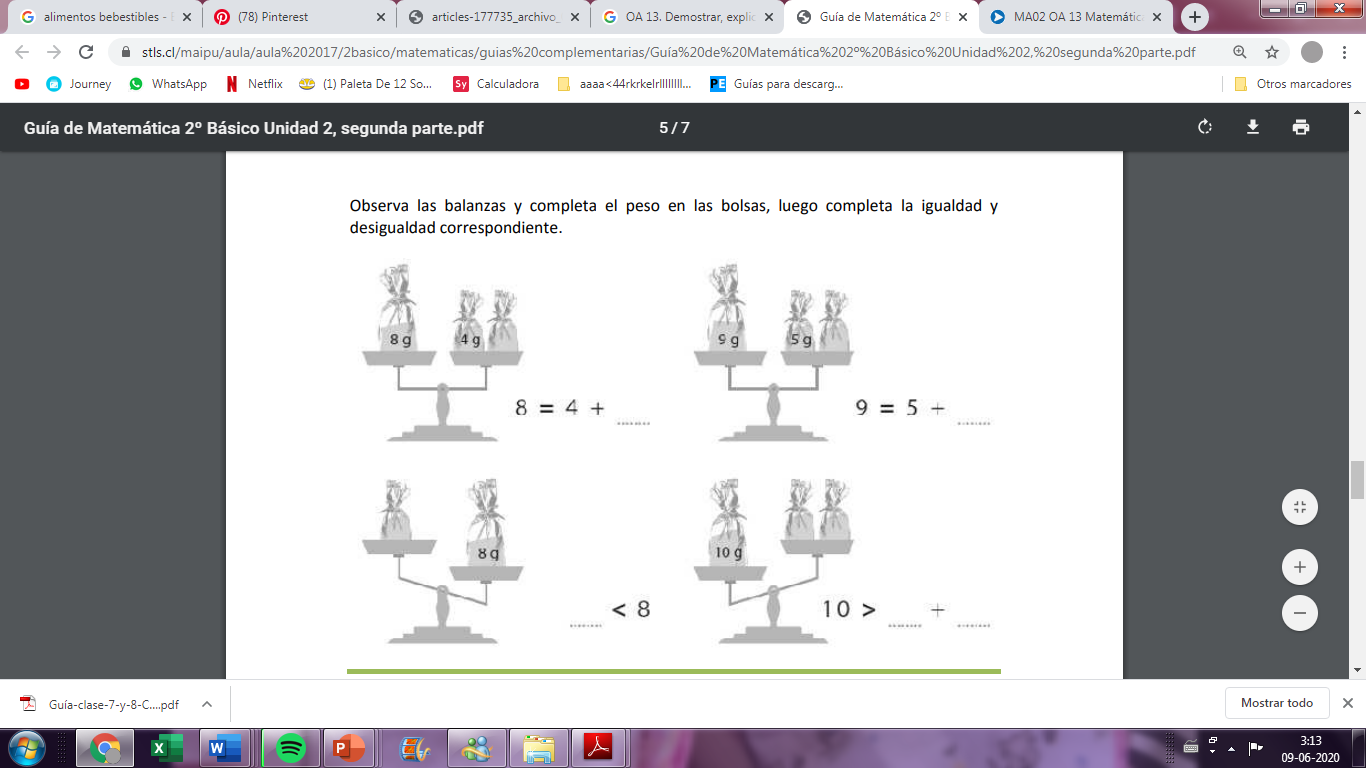